Peer-Aktionen auf dem Campus
Wie können Studierende auf dem Campus erreicht werden?
Nüchterner bleiben
Outreach-Aktionen
bisheriges Konzept an der Hochschule Esslingen:

Planung und Durchführung von originellen und niederschwelligen Aktionen auf dem Campus zur Kommunikation des Themas und Bewerbung von eCHUG-D

Aktive Ansprache der Kommiliton:innen (unterstützt durch Gratiscocktails, Buttons, Flyer, Stellwand etc.)
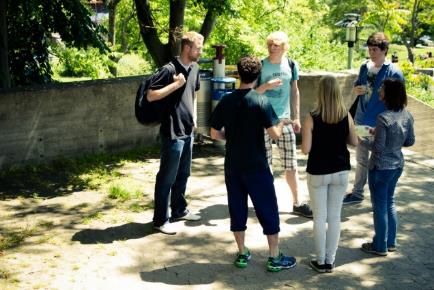 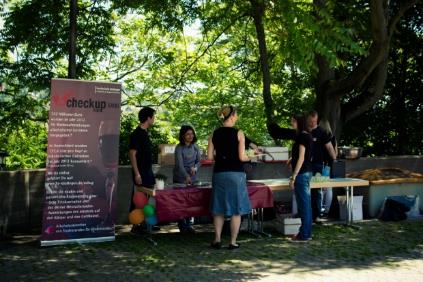 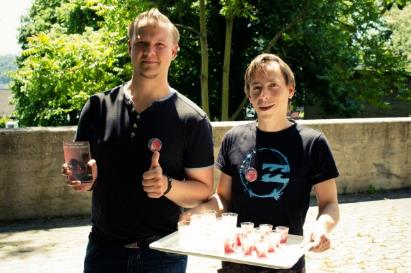 [Speaker Notes: Hinweis für Lehrende: 
Wenn bei Ihnen im derzeitigen Semester aufgrund der Corona-Pandemie keine Aktionen in Präsenz auf dem Campus möglich sind, verwenden Sie stattdessen die Folien des Abschnitts „Outreach-Aktionen – Online“ und blenden Sie die Folien des Abschnitts „Outreach-Aktionen – Offline“ aus.]
Do´s and Dont´s - Weitere Ideensammlung
Do´s and Dont´s
Do´s and Dont´s
Outreach-Aktionen
Planung: Ort
Wählen eines Standortes, an dem möglichst viele Studierende erreicht werden können. Am besten eignen sich daher die (Haupt-)Eingänge oder auch das Foyer

Ungünstig erscheint ein Stand vor/in der Mensa, da die Studierenden dort vor allem (unter Zeitdruck) ihren Hunger stillen möchten

Unterschiedliche Aktionen sollten an unterschiedlichen Orten stattfinden
Outreach-Aktionen
Planung: Anzahl der Aktionen und Daten
Es sollten mindestens drei Outreach-Aktionen durchgeführt werden. Jede:r muss an mindestens zwei Aktionen teilnehmen.

Outreach-Aktionen sollten möglichst früh im Semester stattfinden, da die Studierenden hier noch nicht in der Prüfungsvorbereitung sind.

Bei der Dauer sollte darauf geachtet werden, dass die Aktion nicht nur über ein kurzes Zeitfenster geht. Es sollten mindestens 3 Stunden einplant werden.
Outreach-Aktionen
Planung: Uhrzeit
Der Zeitpunkt einer Outreach-Aktion ist entscheidend dafür, wie viele Personen angesprochen werden können und wie gut die Gespräche verlaufen.
 mögliche Zeiträume -  anzupassen auf die Pausenzeiten an der jeweiligen Hochschule:
Beginn: 10:00 Uhr (Aufbau: 09:30 Uhr)
Ende: 14:00 Uhr (Abbau bis 14:30 Uhr)
Da hier die Mittagszeit und die erste Pause am Vormittag abgedeckt wird, ist dies erfahrungsgemäß die beste Option
Beginn: 11:30 Uhr (Aufbau: 11:00 Uhr)
Ende: 15:00 Uhr (Abbau bis 15:30 Uhr)
 Fokus auf die Mittagszeit, erfahrungsgemäß flacht das Interesse gegen Ende ab.
Beginn: 09:00 Uhr (Aufbau: 08:30 Uhr)
Ende: 16:00 Uhr (Abbau bis 16:30 Uhr)
„Ganztages-Aktion“, erfahrungsgemäß ist das Interesse hier zu Beginn und am Ende geringer. Vorteil: Durch die lange Präsenz können Studierende den Stand flexibel aufsuchen.
Outreach-Aktionen
Terminfindung
Outreach-Aktionen
Planung: Schicht- und Aufgabeneinteilung
Ab ca. 8 Peerberatenden ist es ratsam, die Gruppe in Schichten aufzuteilen, da sonst zu viele Peerberatende an einem Stand stehen und dies eher abschreckend wirkt.

Mit der Schichteinteilung sollte eine Aufgabenverteilung vorgenommen werden.

 Schichttabelle im Handbuch
Outreach-Aktionen
Planung: Genehmigungen
Genehmigungen müssen rechtzeitig vor der Outreach-Aktion eingeholt werden.

Folgende Genehmigungen werden in der Regel benötigt: 
Genehmigung der Aktion 
Genehmigung des Zeitrahmens (Veranstaltungskalender beachten) 
Genehmigung des Standorts (Brandschutzvorschriften beachten) 

Erfahrungsgemäß ist es sinnvoll, wenn der:die Dozent:in die Genehmigungen beantragt, da dies den Bürokratieablauf vereinfacht.
Outreach-Aktionen
Planung: Standaufbau und Materialien
Der Stand sollte möglichst ansprechend gestaltet werden. Hierfür eigenen sich Plakate und Stellwände. Auch Dekoration, wie z. B.  Topfpflanzen oder Luftballons, machen den Stand attraktiver.
Falls alkoholfreie Getränke verteilt werden sollen, müssen die notwendigen Zutaten und Becher besorgt werden. Es ist sinnvoll, darauf zu achten, dass die jeweiligen Getränke zur Jahreszeit passen.
Zusätzlich sind Küchenutensilien und weitere Materialien für die Zubereitung nötig.

 Checkliste im Handbuch
Logo / Button
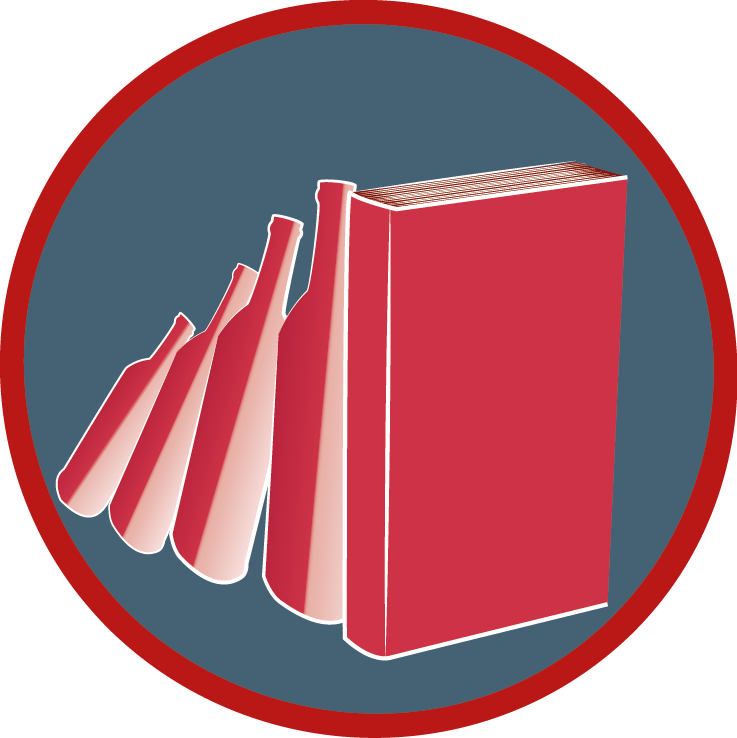 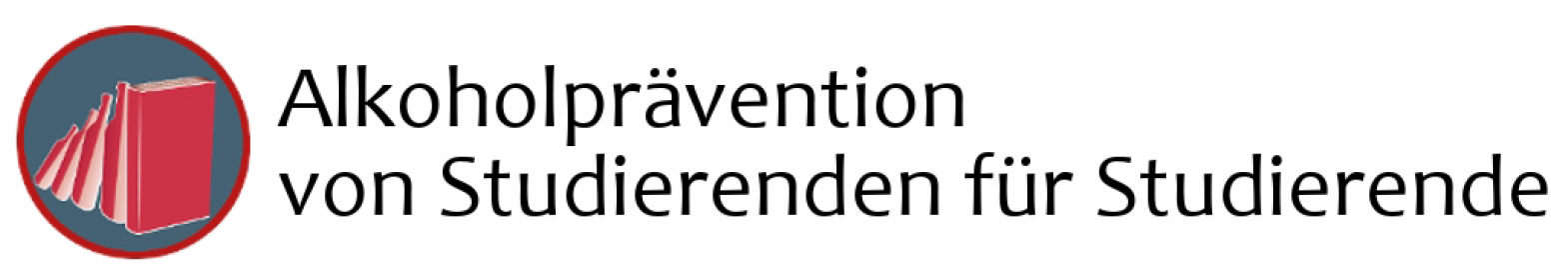 [Speaker Notes: Hinweis für Lehrende: 
Dieses Logo wurde von Studierenden im Rahmen der eCHECKUP-Peer-Beratung entwickelt und kann wenn gewünscht im Rahmen der Peer-Aktionen verwendet werden.]
Flyer
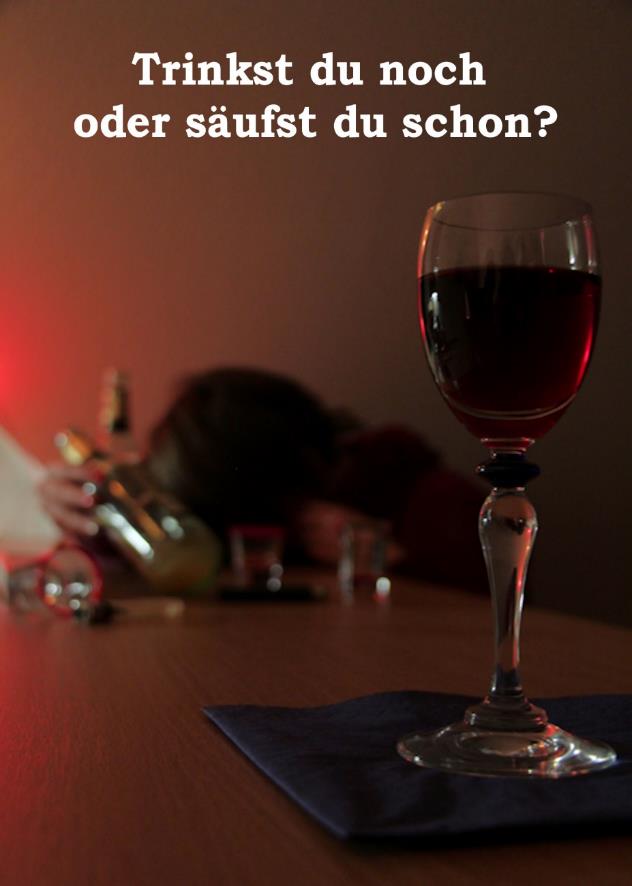 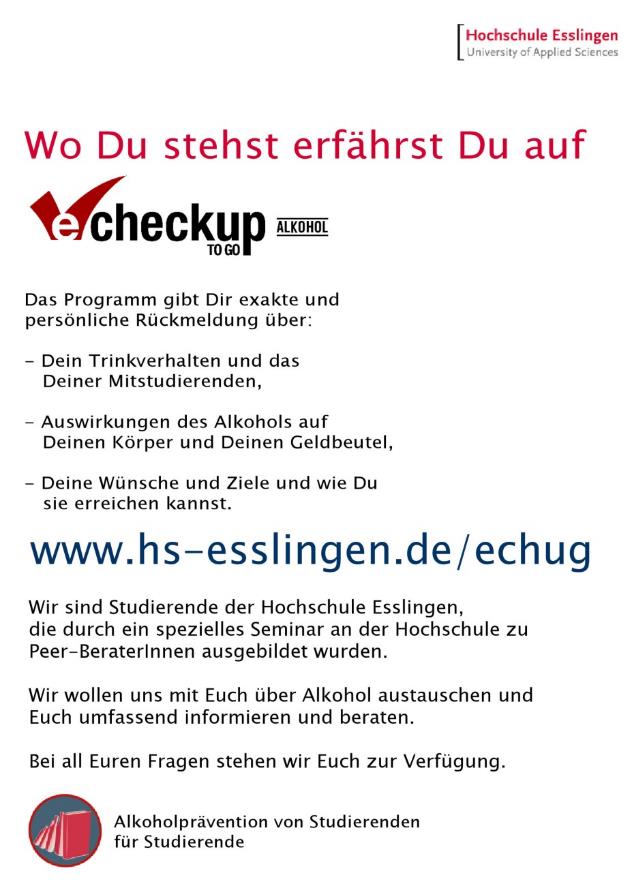 [Speaker Notes: Hinweis für Lehrende: 
Dies ist einer der ersten Flyer, die im Rahmen der eCHECKUP-Peer-Beratung von Studierenden entworfen wurde.]
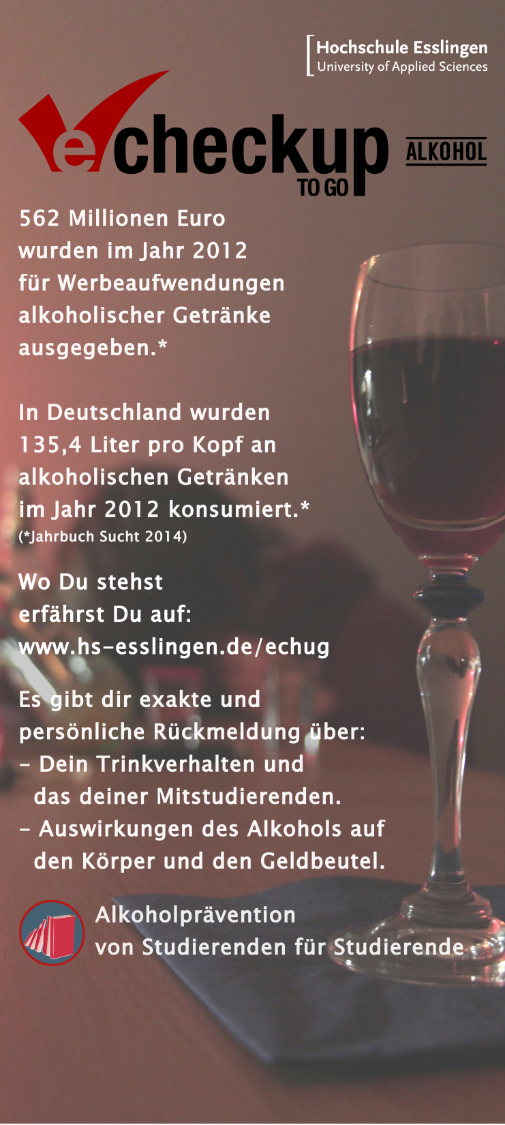 Stellwand
[Speaker Notes: Hinweis für Lehrende: 
Diese Stellwand wurde im Rahmen der eCHECKUP-Peer-Beratung von Studierenden entworfen.]
Zusätzliche Option: Aktionswoche Alkohol
http://www.aktionswoche-alkohol.de/die-aktionswoche/
Berichte von Peer-Berater:innen (1):
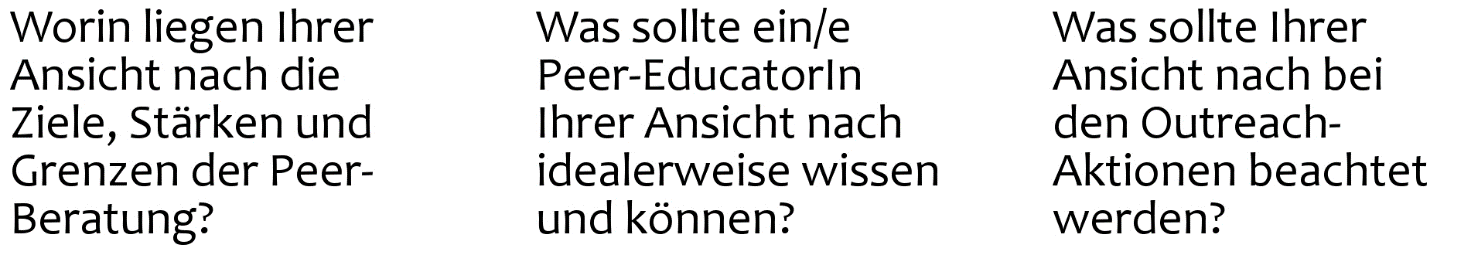 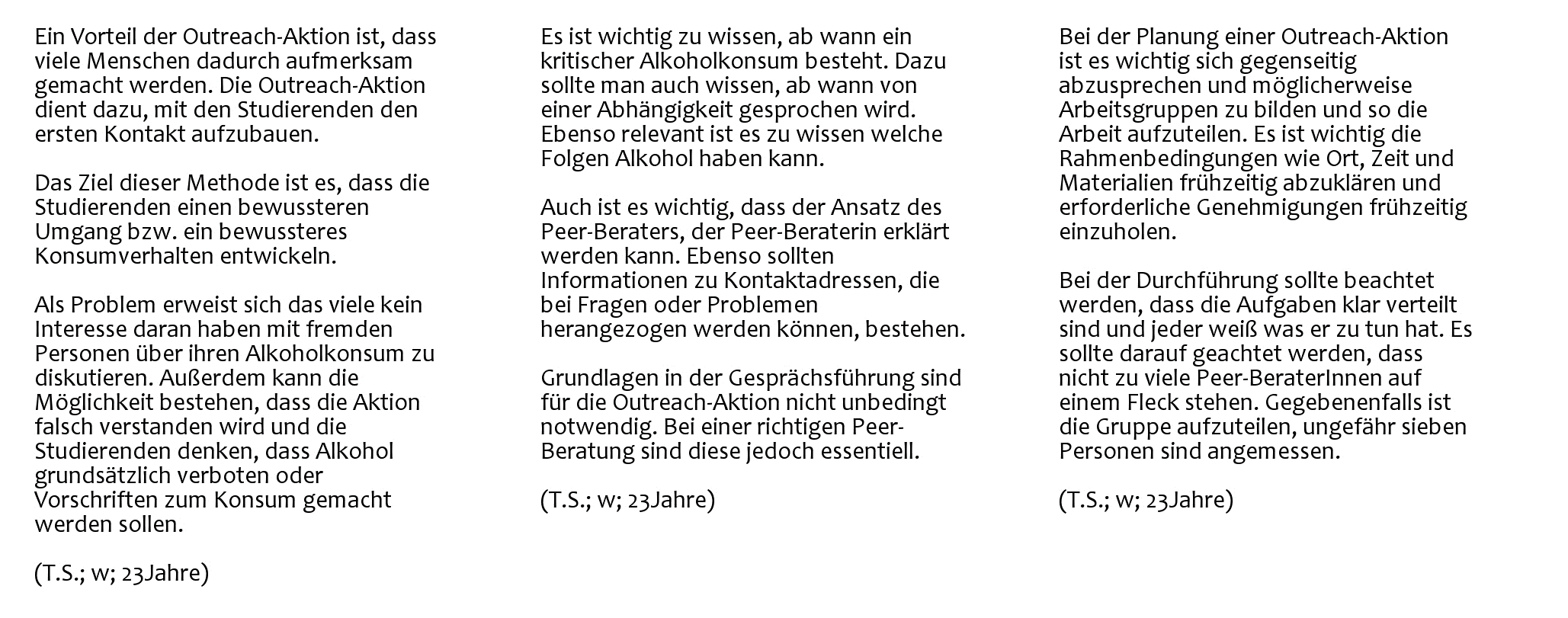 Berichte von Peer-Berater:innen (2):
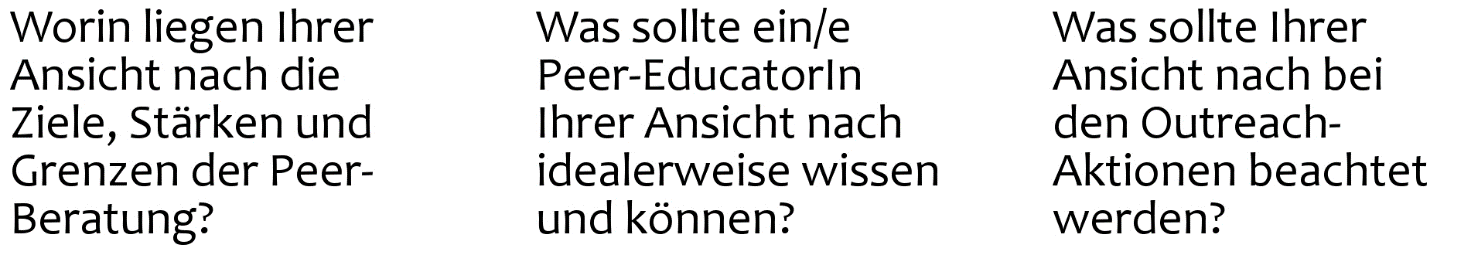 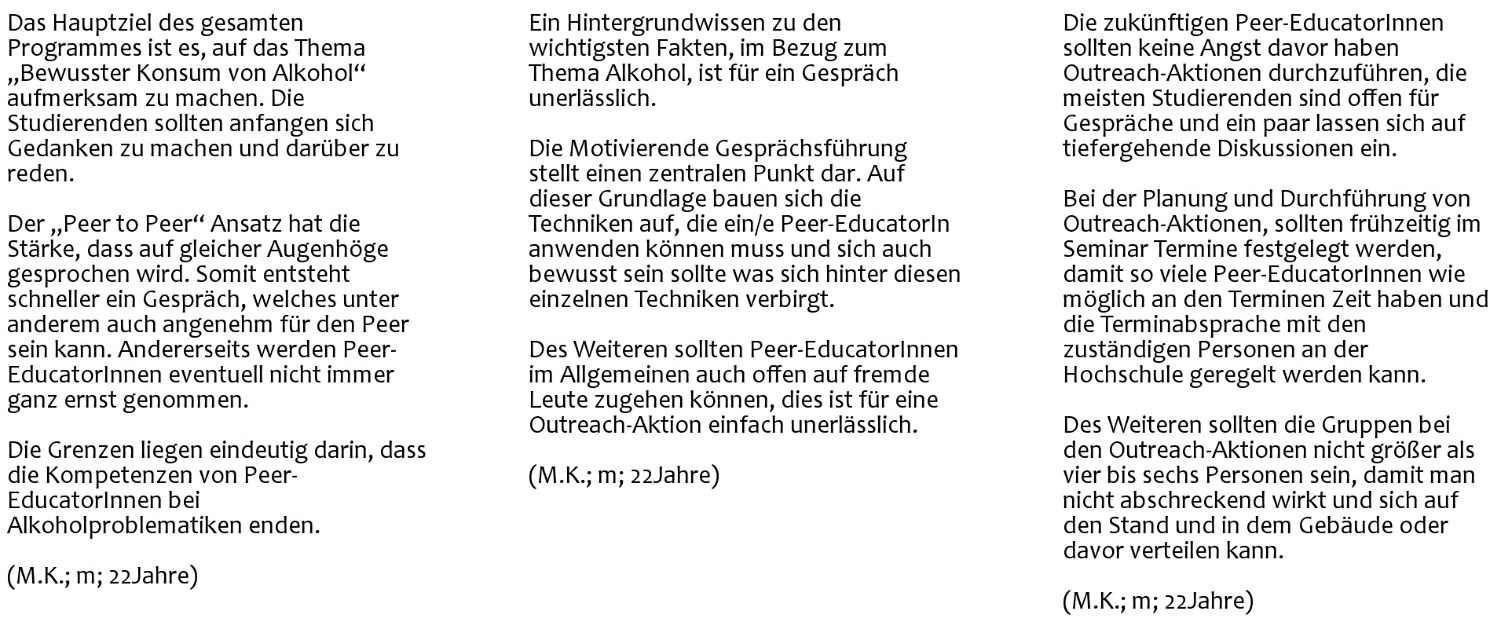 Berichte von Peer-Berater:innen (3):
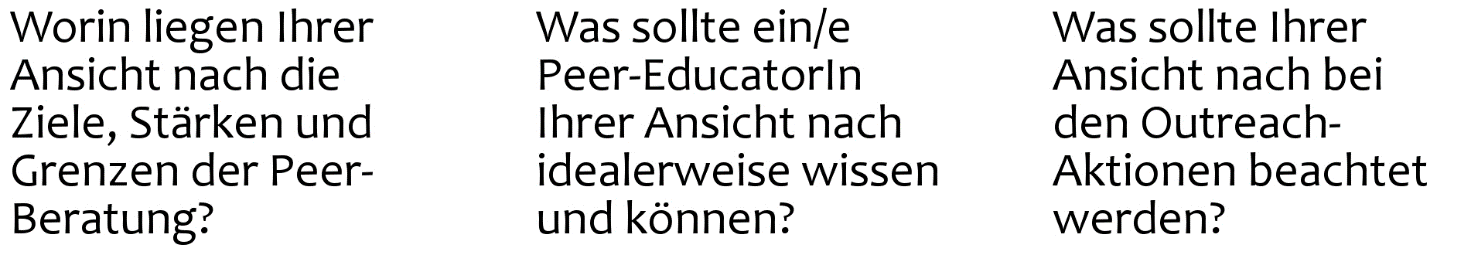 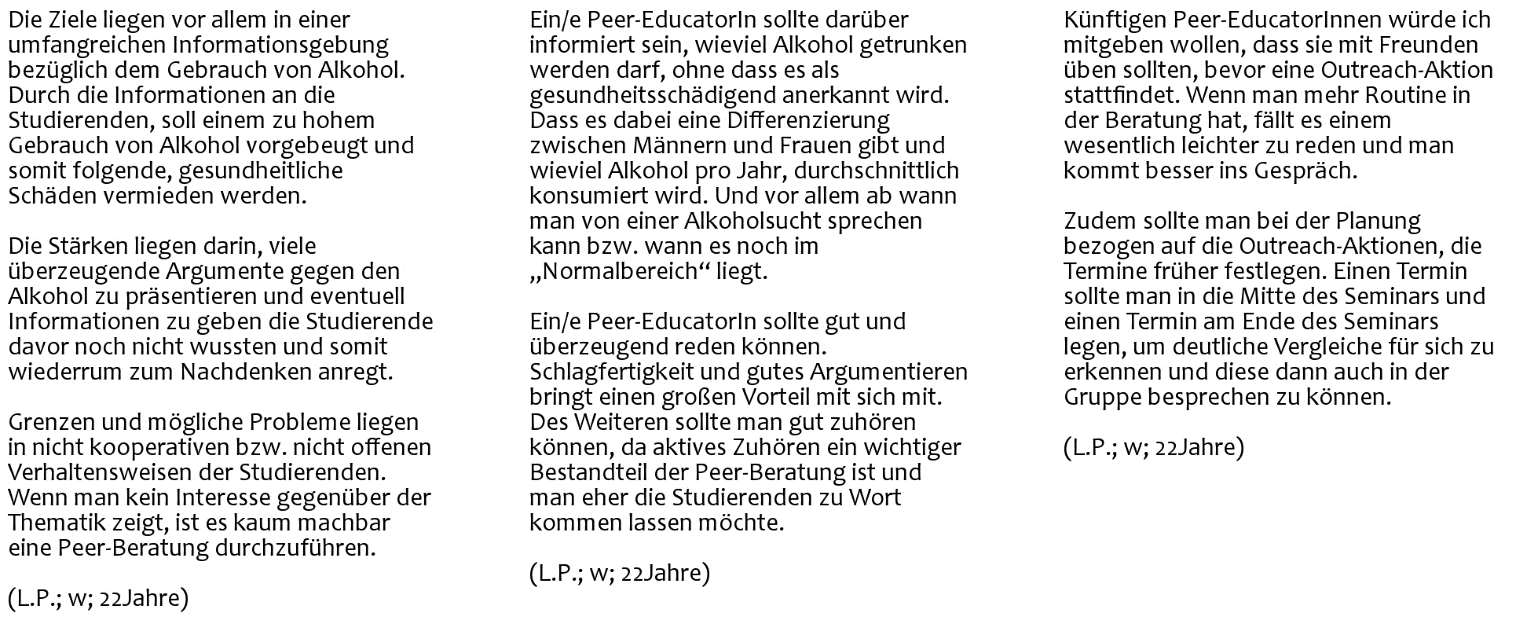